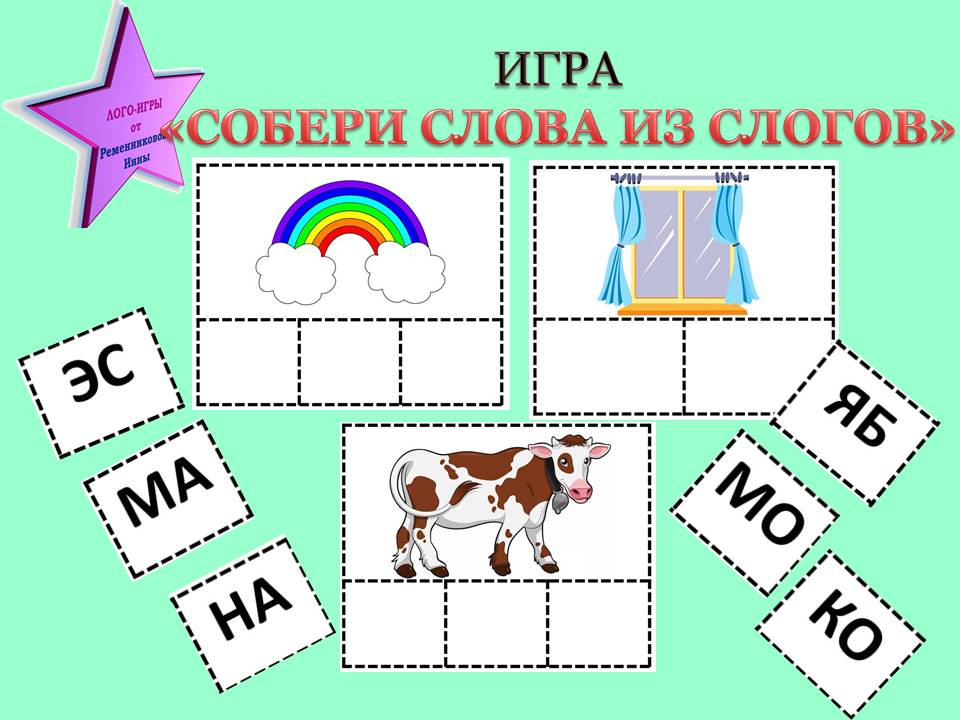 Цели дидактической игры «Составь слово из слогов»:
формировать у детей интерес к чтению; 
закреплять знание букв, умение складывать слова из слогов, читать слова; 
развивать мышление, внимание, речь детей.
Задачи игры:
приучать детей слышать звуки в слове, развивать фонетическую память; 
соотносить звук с буквой; 
развивать умение составлять из слогов слова; 
развивать мелкую моторику пальцев.
Игра представляет собой складовой метод обучения чтению, который более естественен для ребёнка. Она развивает не только навыки чтения, целостное восприятие картинки, речь, но и формирует целостную картину мира у детей.
Данная игра  рассчитана на возраст  6-7 лет и является прекрасной тренировкой навыков чтения и внимательности. 
Составление слов отлично развивает мышление ребенка
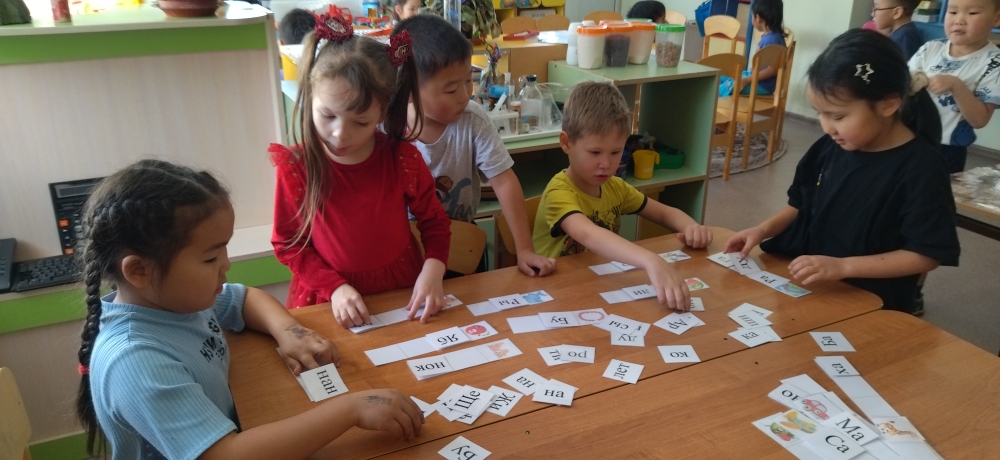 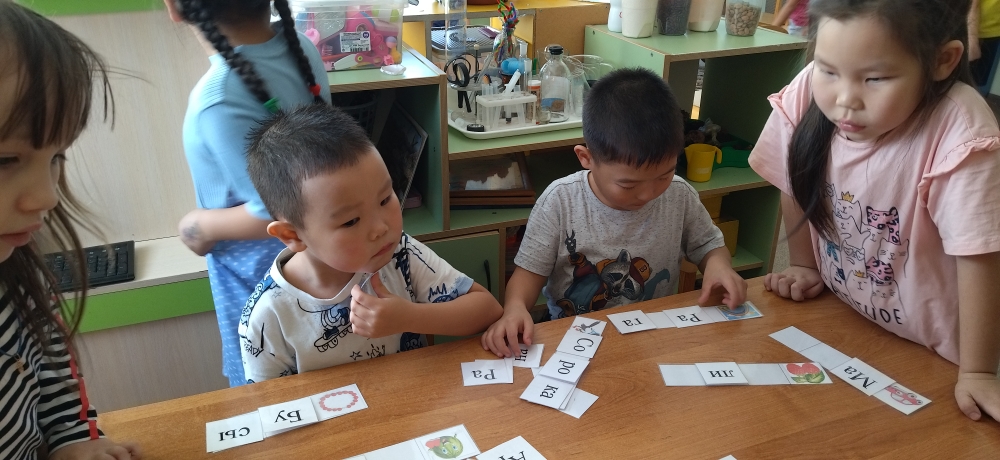 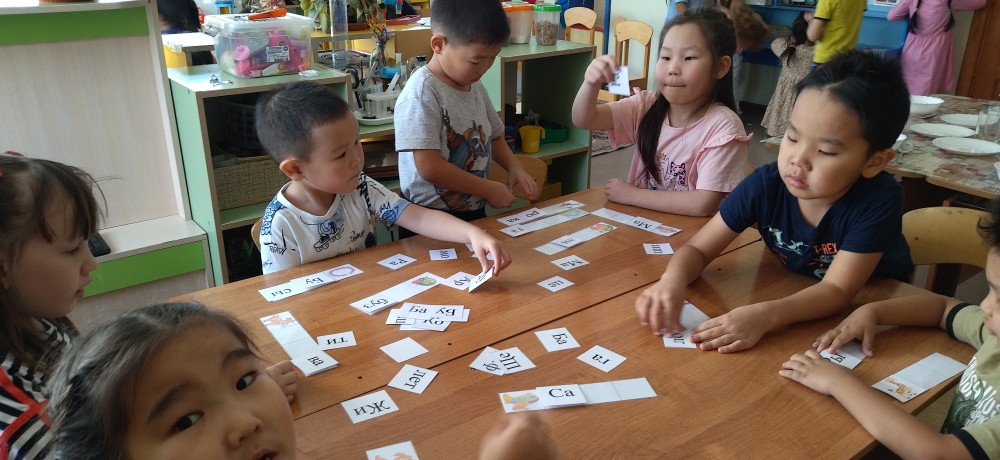 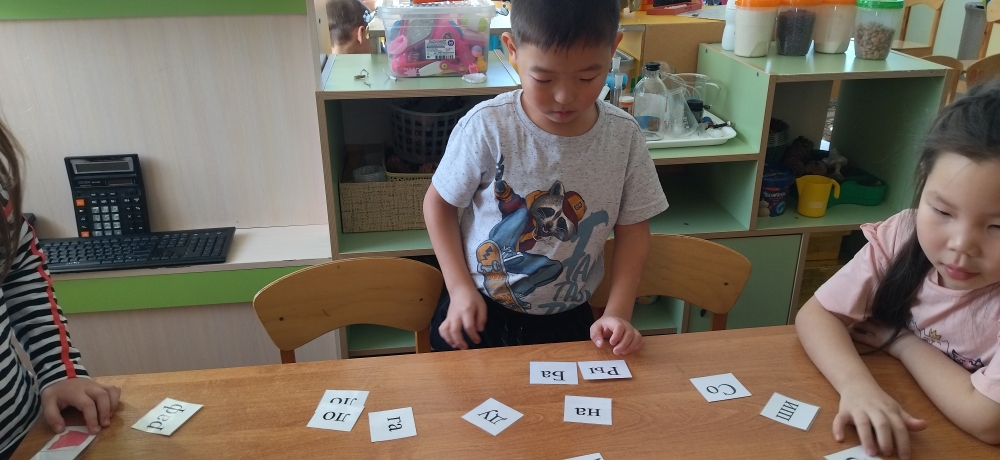 Спасибо за внимание!